Standard interwencji kryzysowej
Warszawa 29 listopada 2011
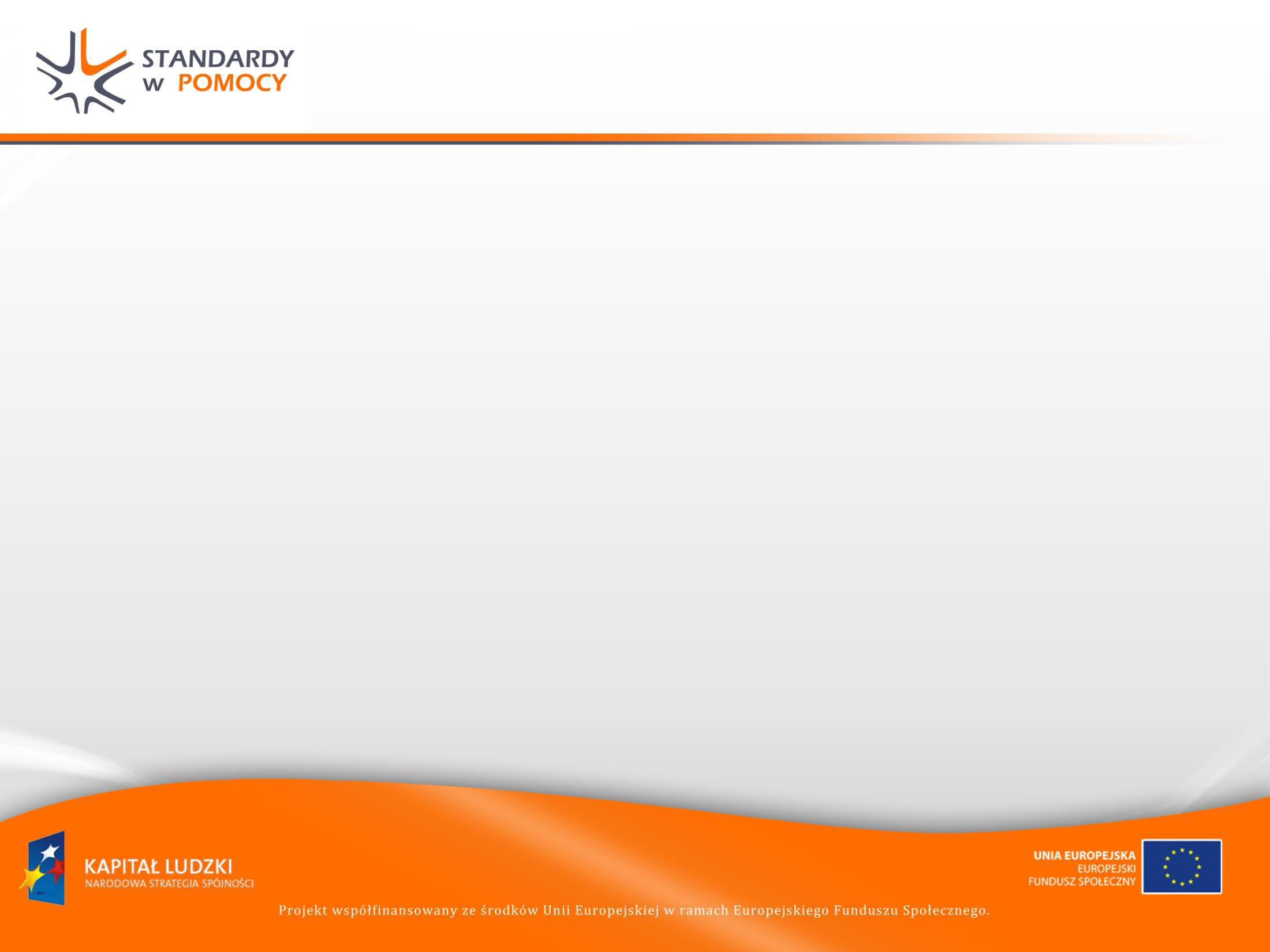 FORMALNE vs. NATURALNE opanowanie kryzysu
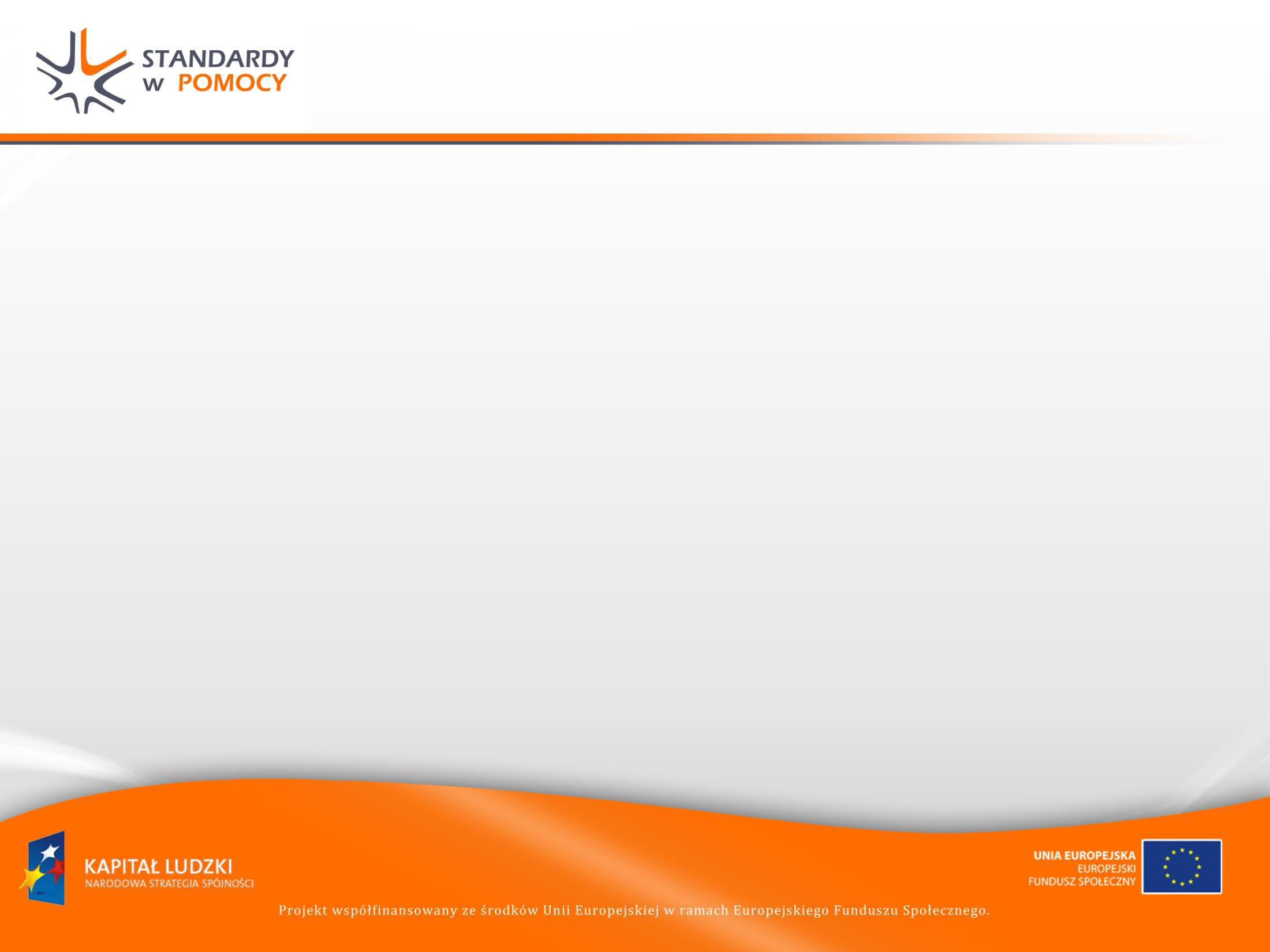 Kryzys: zjawisko, problem?
Normatywny „przełom życiowy”;
Zaskakujący, choć czasem przewidywalny;
Dynamicznie zmienny;
Załamanie równowagi psychicznej;
Doświadczenie subiektywne;
Dialog: „zagrożenia” i „szansy”;
Złożona symptomatologia.
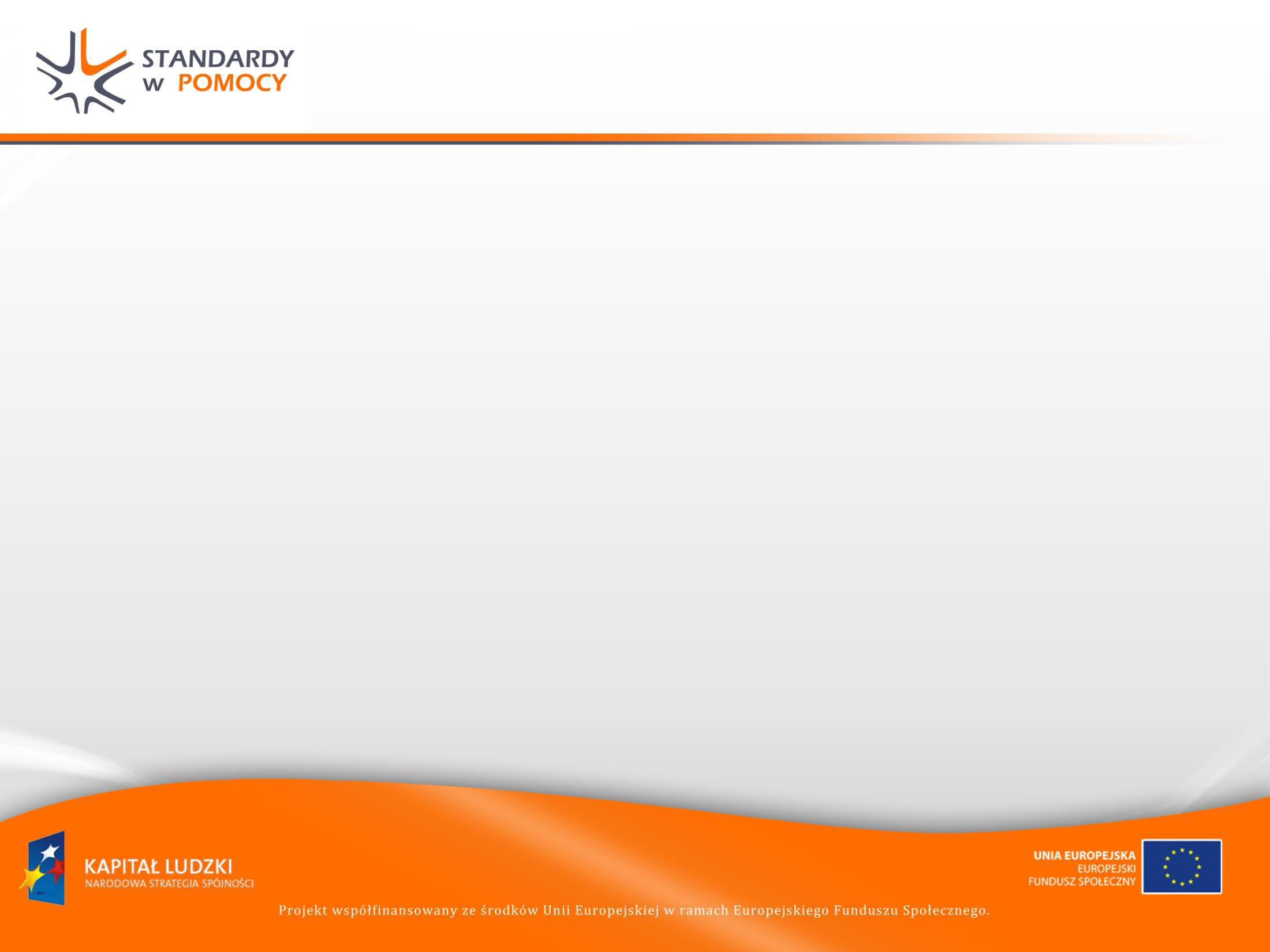 Definicja – propozycja zmian
Obecna w ustawie
Proponowana do celów standaryzacji usługi
Zespół interdyscyplinarnych działań podejmowanych na rzecz osób i rodzin będących w stanie kryzysu. Celem interwencji kryzysowej jest przywrócenie równowagi psychicznej i umiejętności samodzielnego radzenia sobie, a dzięki temu zapobieganie przejściu reakcji kryzysowej w stan chronicznej niewydolności psychospołecznej.
Kompleks zintegrowanych, interdyscyplinarnych działań podejmowanych na rzecz osób, rodzin, a czasem całych grup będących w stanie kryzysu, których celem jest zapobieganie utracie lub przywracanie utraconej równowagi w wymiarze psychicznym i społecznym, zdolności do działania i autonomii.
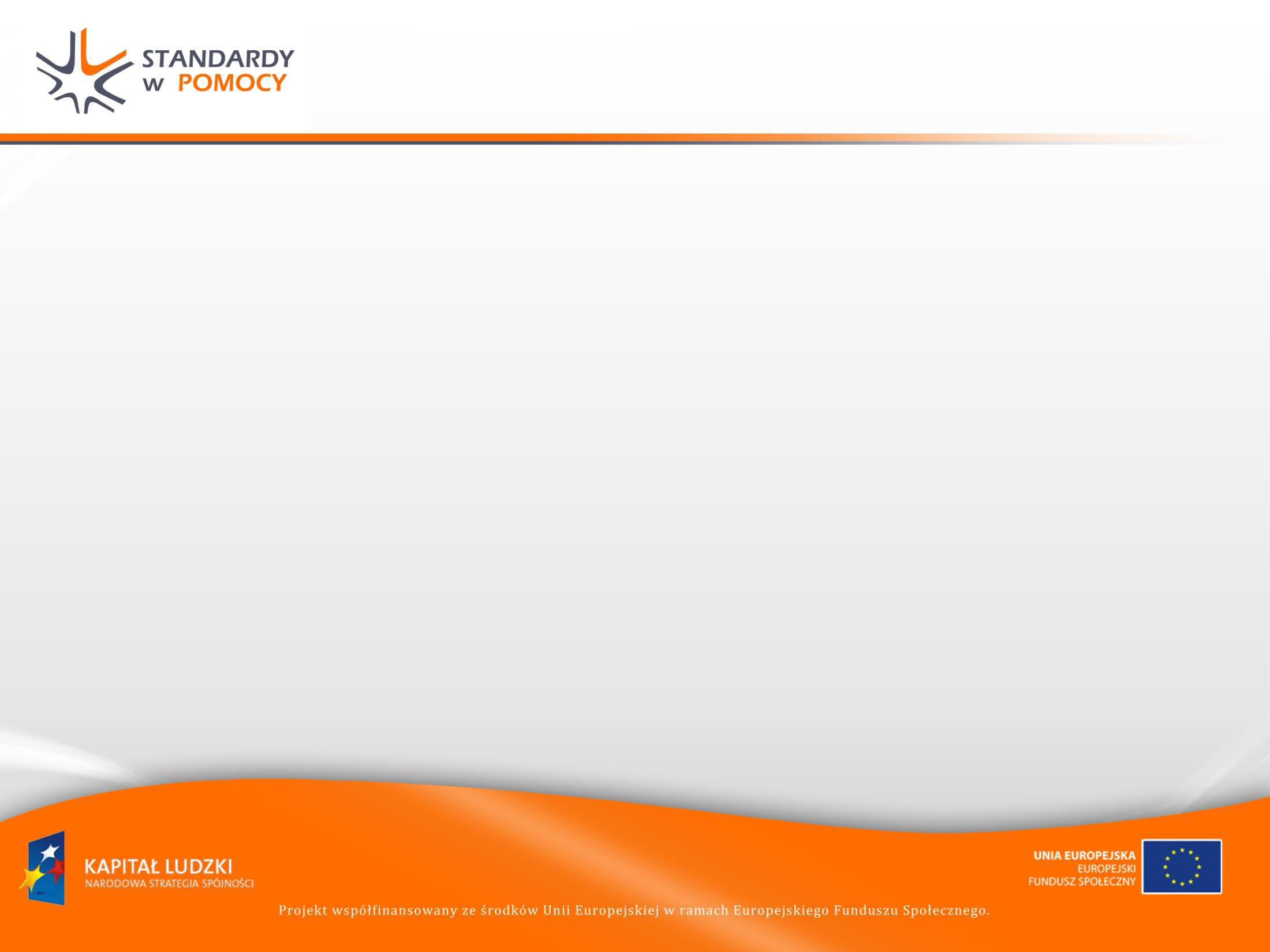 Równowaga - stan umysłowej, emocjonalnej (lub funkcjonalnej – w przypadku organizacji) stabilności, zrównoważenia. W przypadku osób oceniany na poziomie: afektywnym, behawioralnym, poznawczym (patrz: „Co pozwala stwierdzić, że cel interwencji został osiągnięty?”)
Zdolność do działania – stan, w którym człowiek może samodzielnie się zmieniać lub radzić sobie z nastrojami, uczuciami, potrzebami, warunkami i wpływami, organizacja zaś – realizować postawione sobie cele. To także elastyczność i zdolność do przystosowywania się do  otaczającego świata fizycznego i społecznego. 
Autonomia – poczucie odrębności, niezależności, kontrolowanie własnych granic (fizycznych i psychicznych).
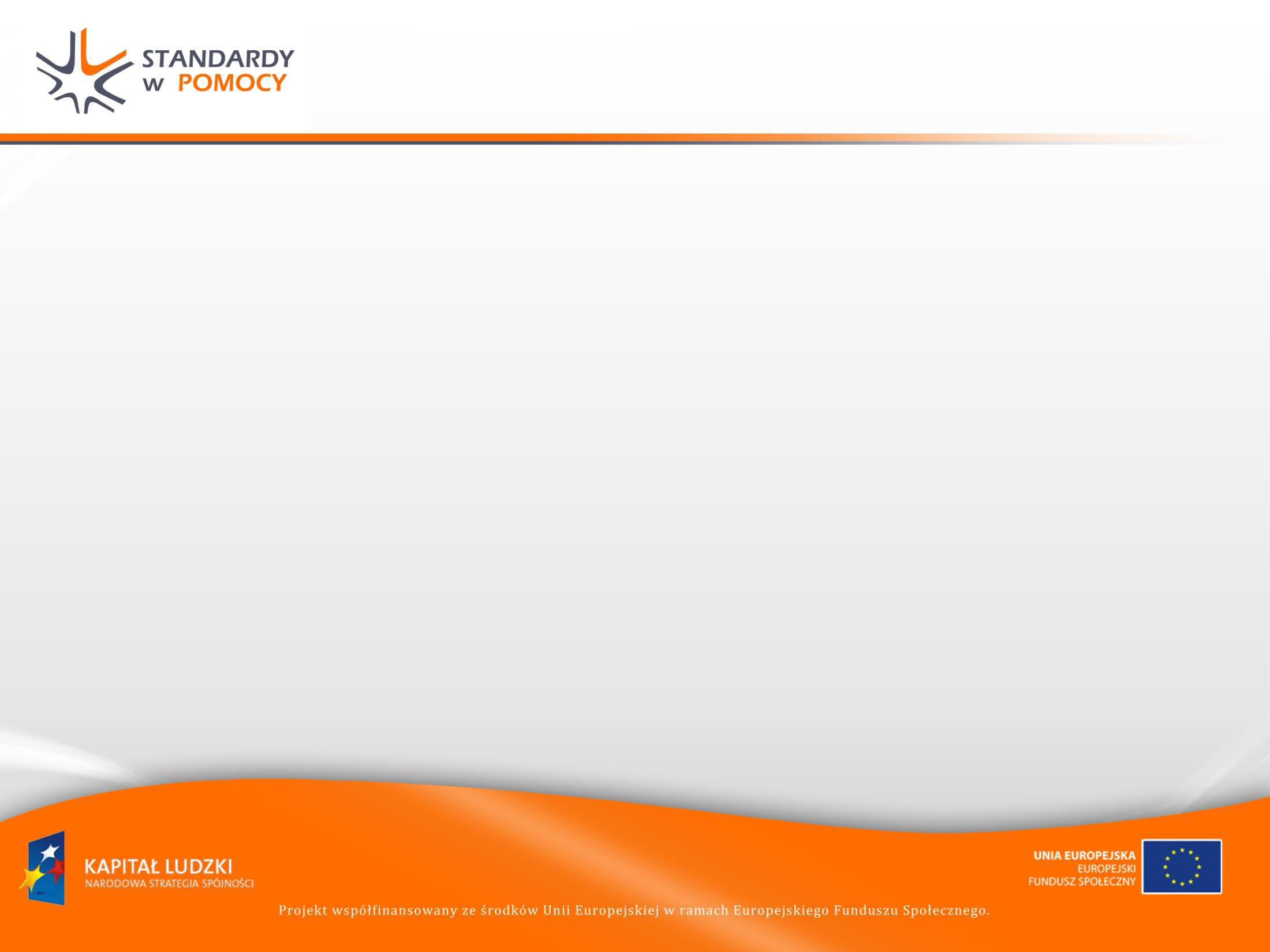 Perspektywa: osoba
zwykła reakcja na wydarzenie krytyczne (SD); 
ostra reakcja na wydarzenie krytyczne (ASD);
zaburzenia związane z wydarzeniem krytycznym (PTSD);
inne, złożone i/lub chroniczne skutki wydarzenia krytycznego (PTSD+).
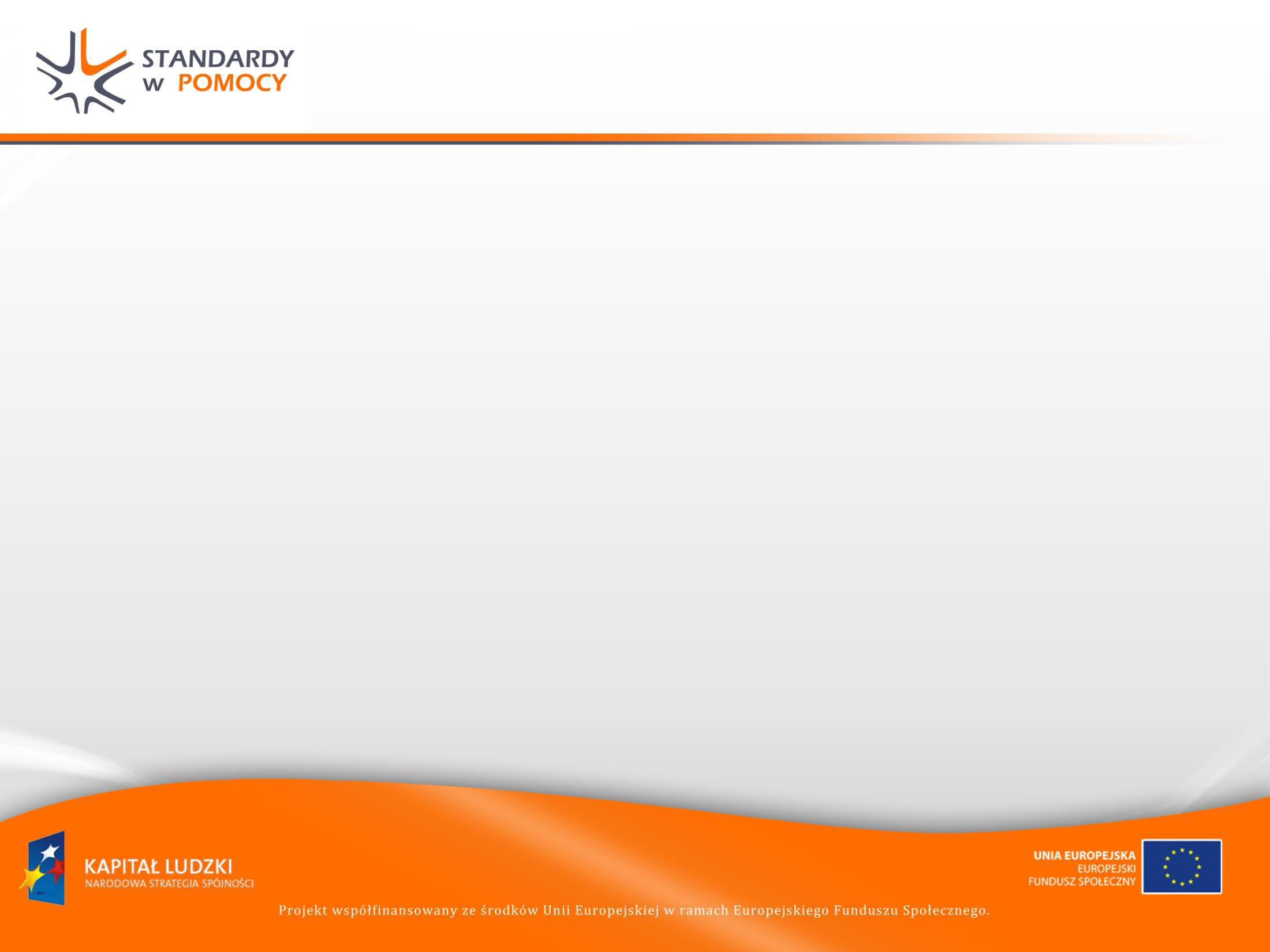 Perspektywa: rodzina
stan przejściowej dezorganizacji wyrażającej się zaburzeniem równowagi układu partnerskiego lub rodzinnego, zachwianiem autonomii układu i jego dysfunkcjonalnością.
bywa normatywny (efekt przeżywania nieuchronnych zmian), a czasem sytuacyjny lub endogenny (gwałtowne zdarzenia lub zadawnione urazy).
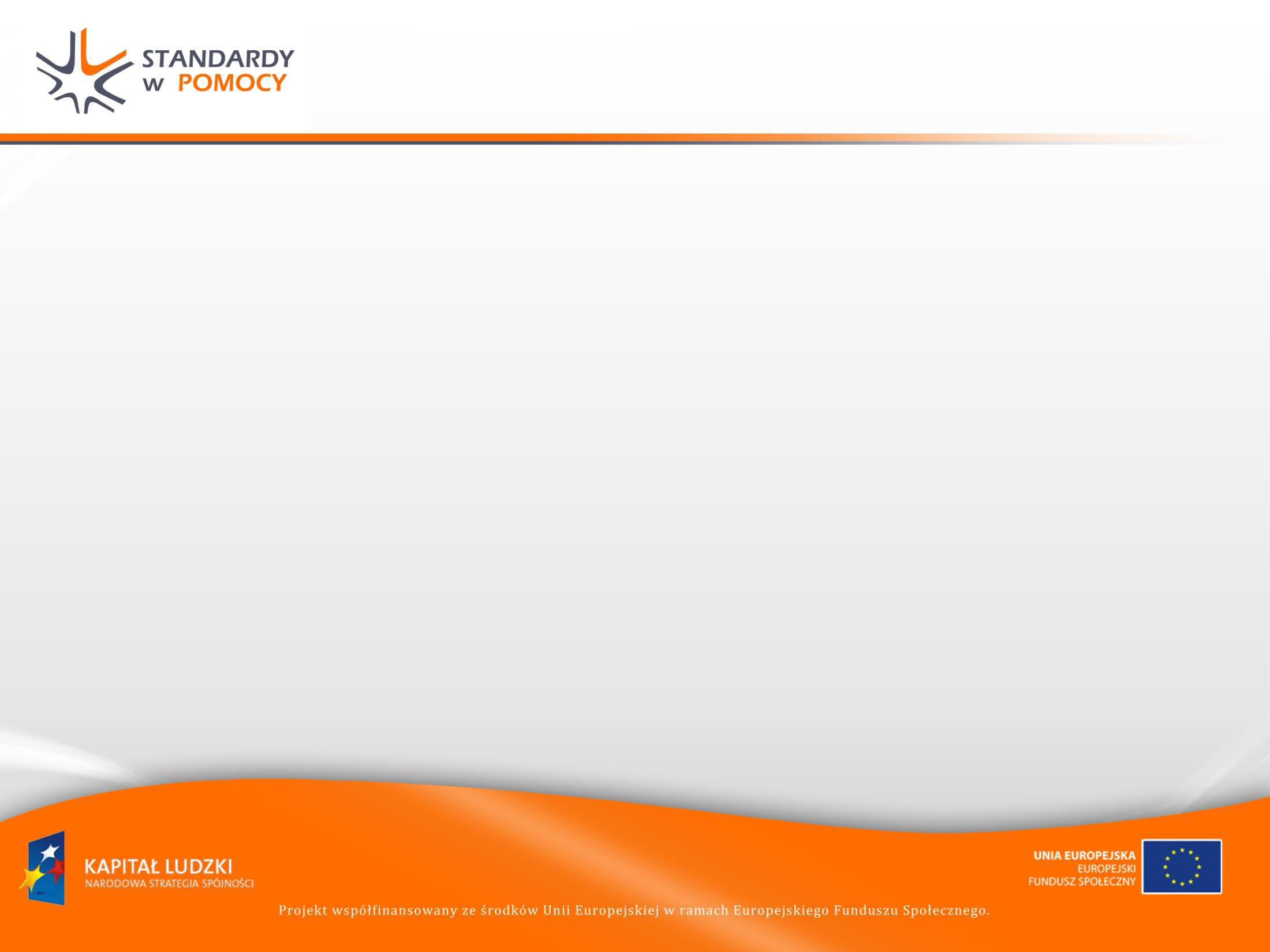 Perspektywa: środowisko
Zjawiska naturalne (powodzie, huragany, susze…);
Katastrofy biologiczne (epidemie, plagi…);
Wydarzenia pochodzenia cywilizacyjnego (skażenia, wycieki radioaktywne, katastrofy budowlane, wypadki komunikacyjne, kryzys ekonomiczny…);
Wydarzenia intencjonalne (wojny, terror…).
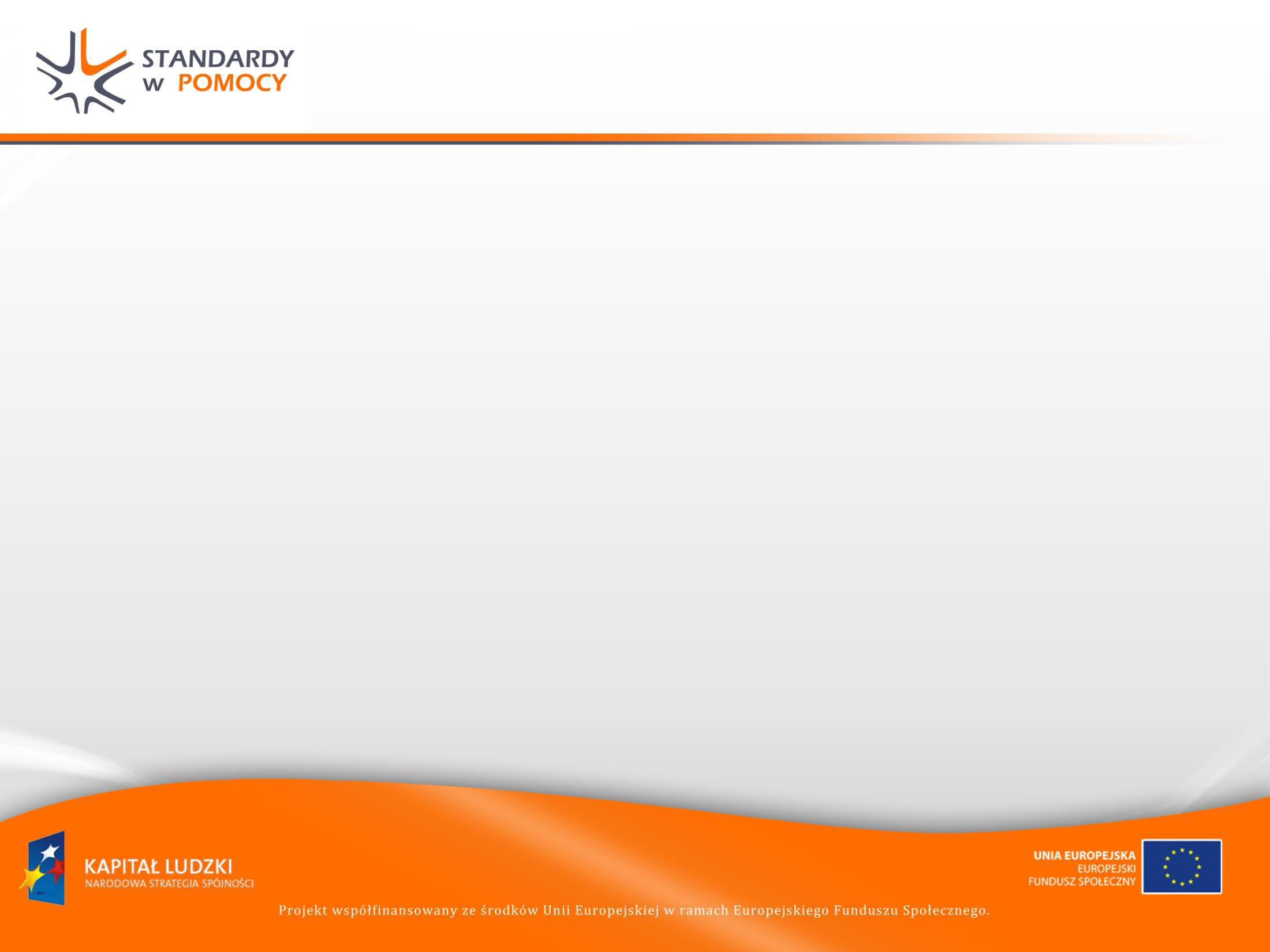 Podstawowe czynności
Ochrona życia lub zdrowia, w tym m.in. udzielenie tymczasowego schronienia (hostel kryzysowy);
Rozpoznanie, inwentaryzacja i ocena zagrożeń, tj. szybka, doraźna, celowo ograniczona diagnoza rodzaju i rozmiaru zagrożeń;
Inwentaryzacja zasobów osoby i środowiska;
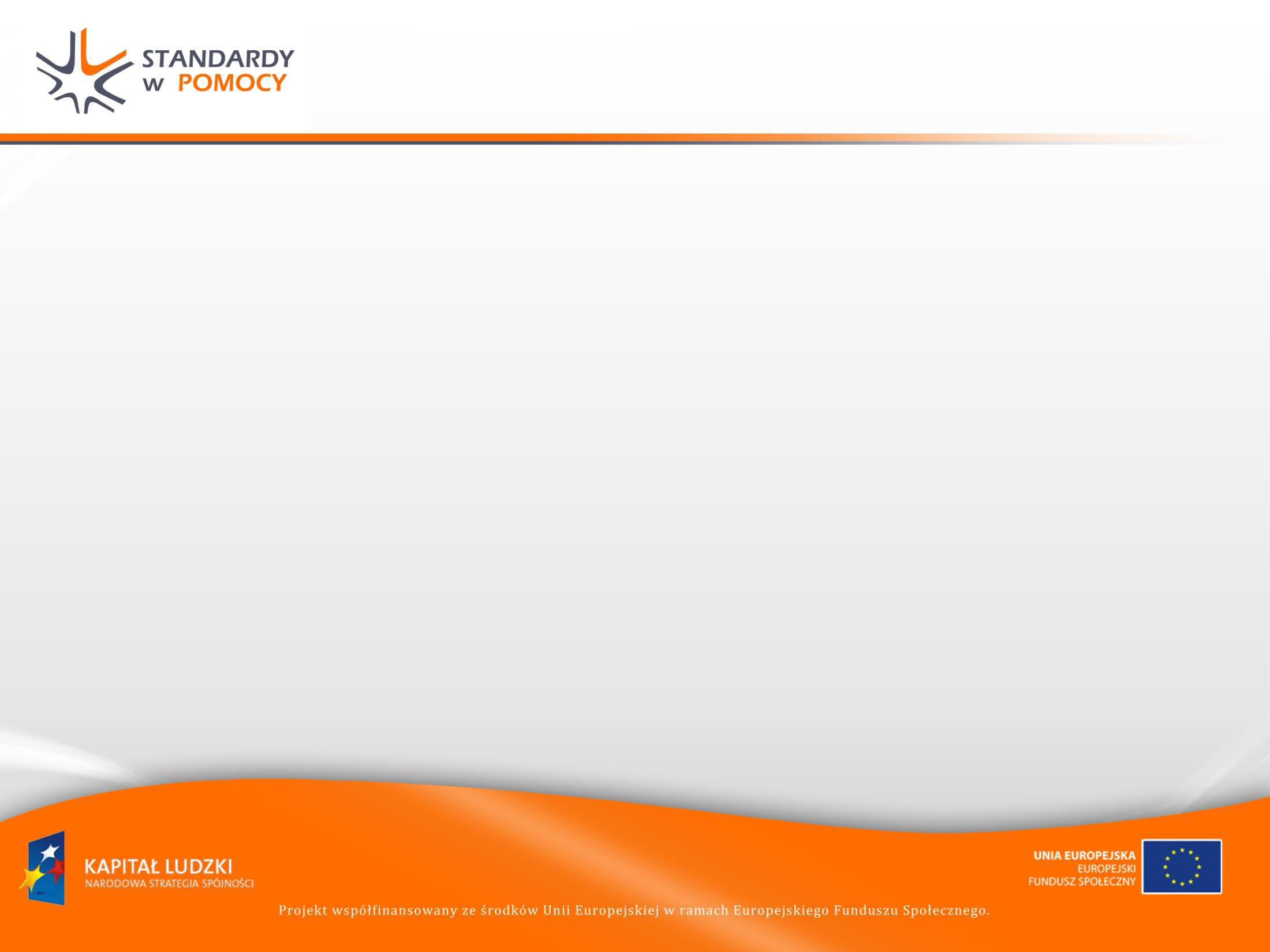 Wzmacnianie i rozwijanie zasobów; 
Dobór innych czynności służących realizacji strategii, np.:
                     pomoc psychologiczna;
                            pomoc prawna;
                            pomoc medyczna;
                            samopomoc;
                            sesje odreagowania;
                            asysta;
                            konsultacje, psychoterapia, inne.
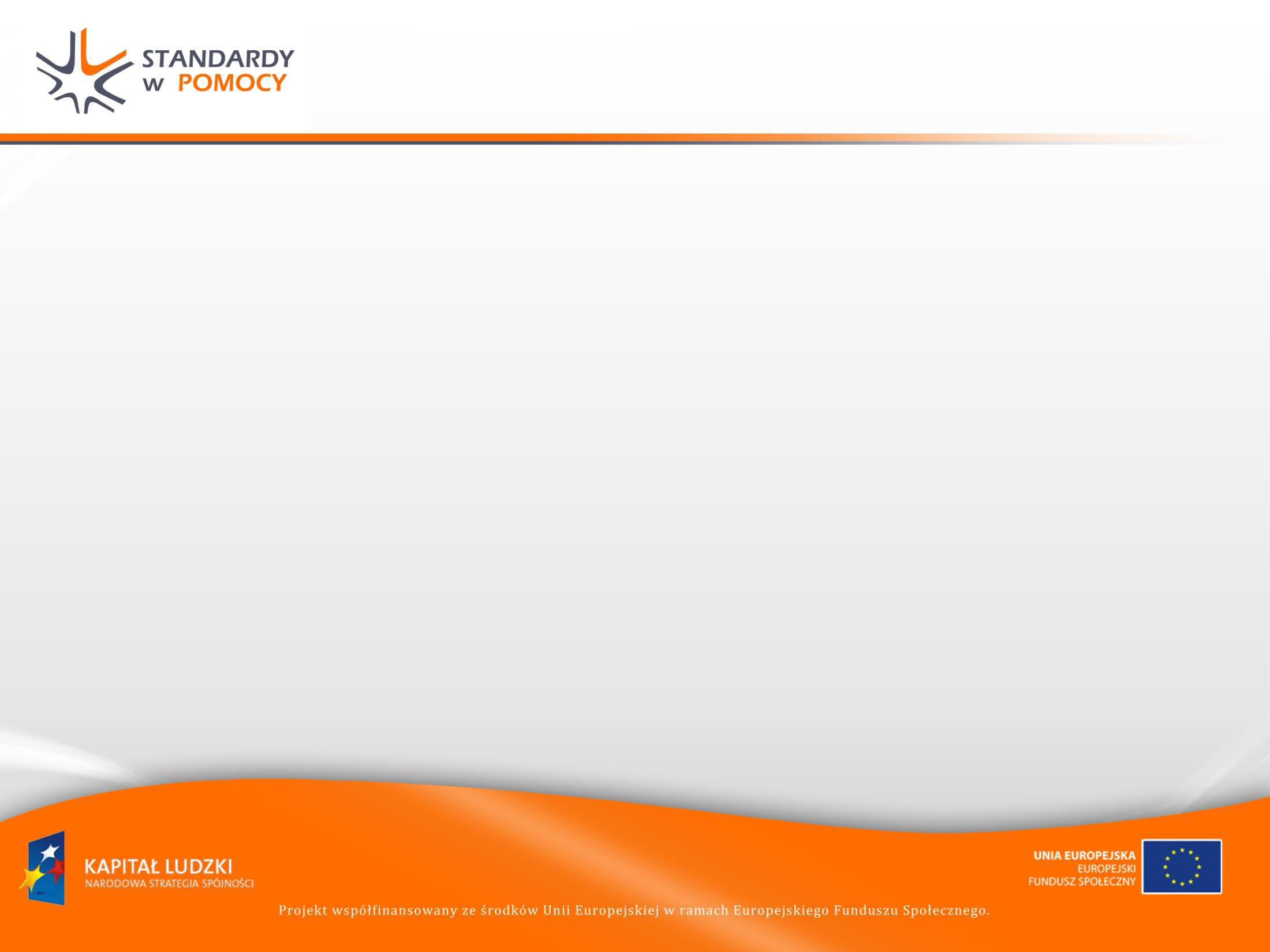 Prezentacja modeli sekwencyjnych interwencji kryzysowej
Rhine, Weissberg;
James, Gilliland;
CIK Gdańsk.
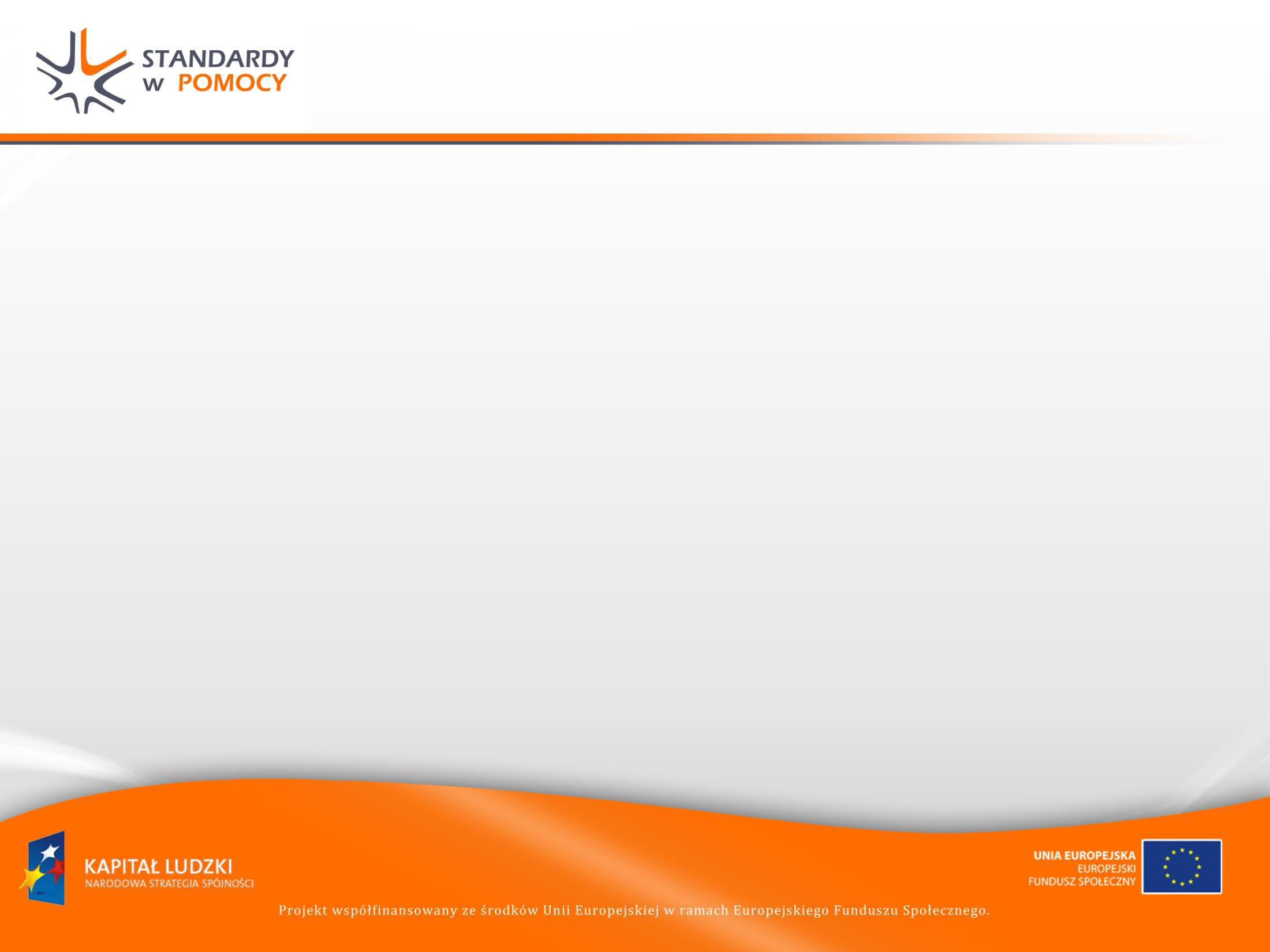 Diagnozowanie sytuacji kryzysowej
Podstawą interwencji kryzysowej (często jej początkiem) jest trafna ocena:
rodzaju doświadczenia urazowego,
natężenia czynników składających się na uraz,
konsekwencji wydarzenia,
ale przede wszystkim: zasobów
W standardzie, opis m.in. trójwymiarowego modelu oceny kryzysu „TAF”
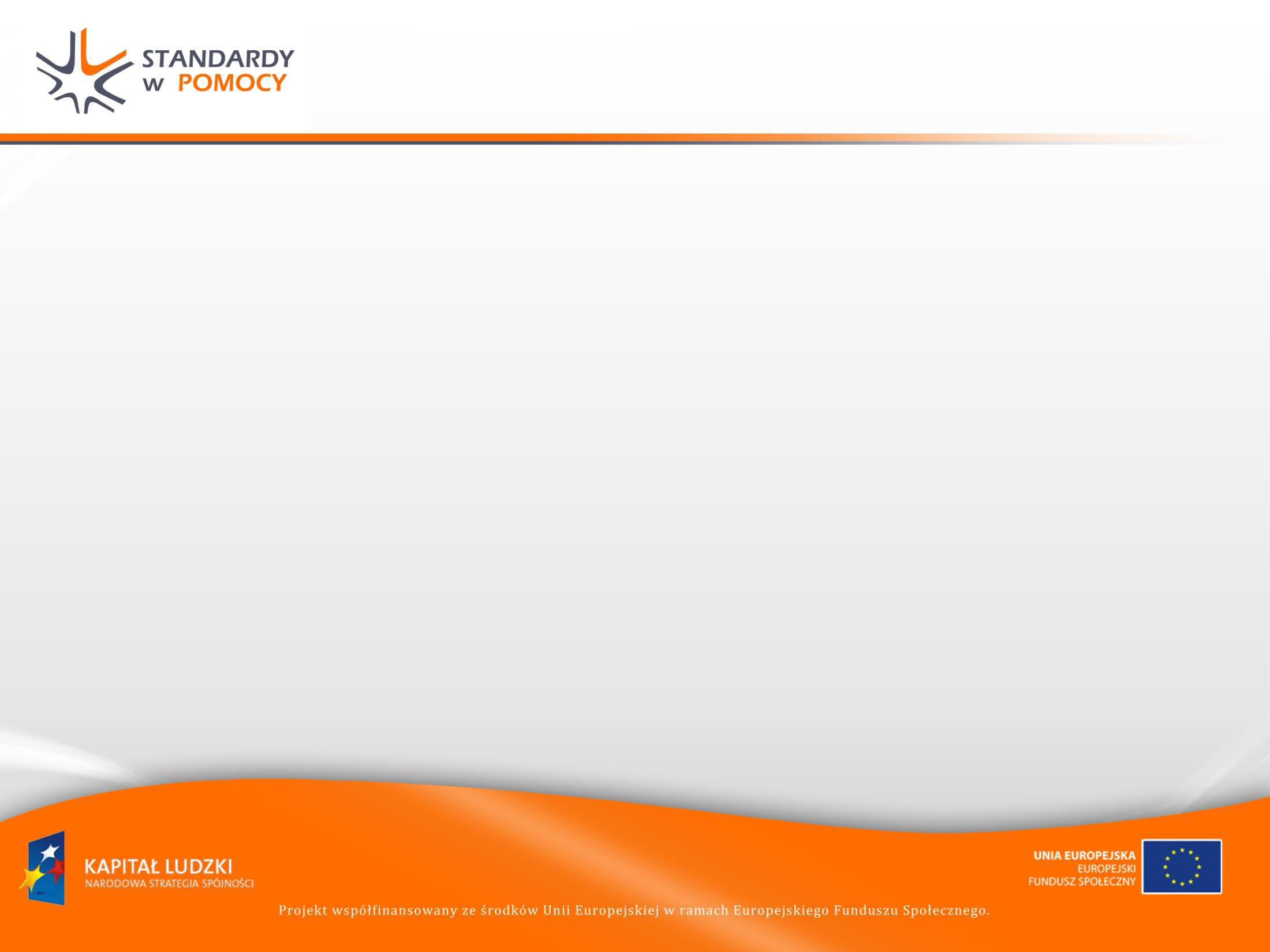 Formy
Kontakt indywidualny;
Kontakt grupowy;
Interwencje wyjazdowe;
Wykorzystanie telefonu do celów interwencyjnych;
Inne sposoby korzystania z telefonu (jako narzędzia interwencji);
Poczta tradycyjna;
Znaczenie technologii internetowych;
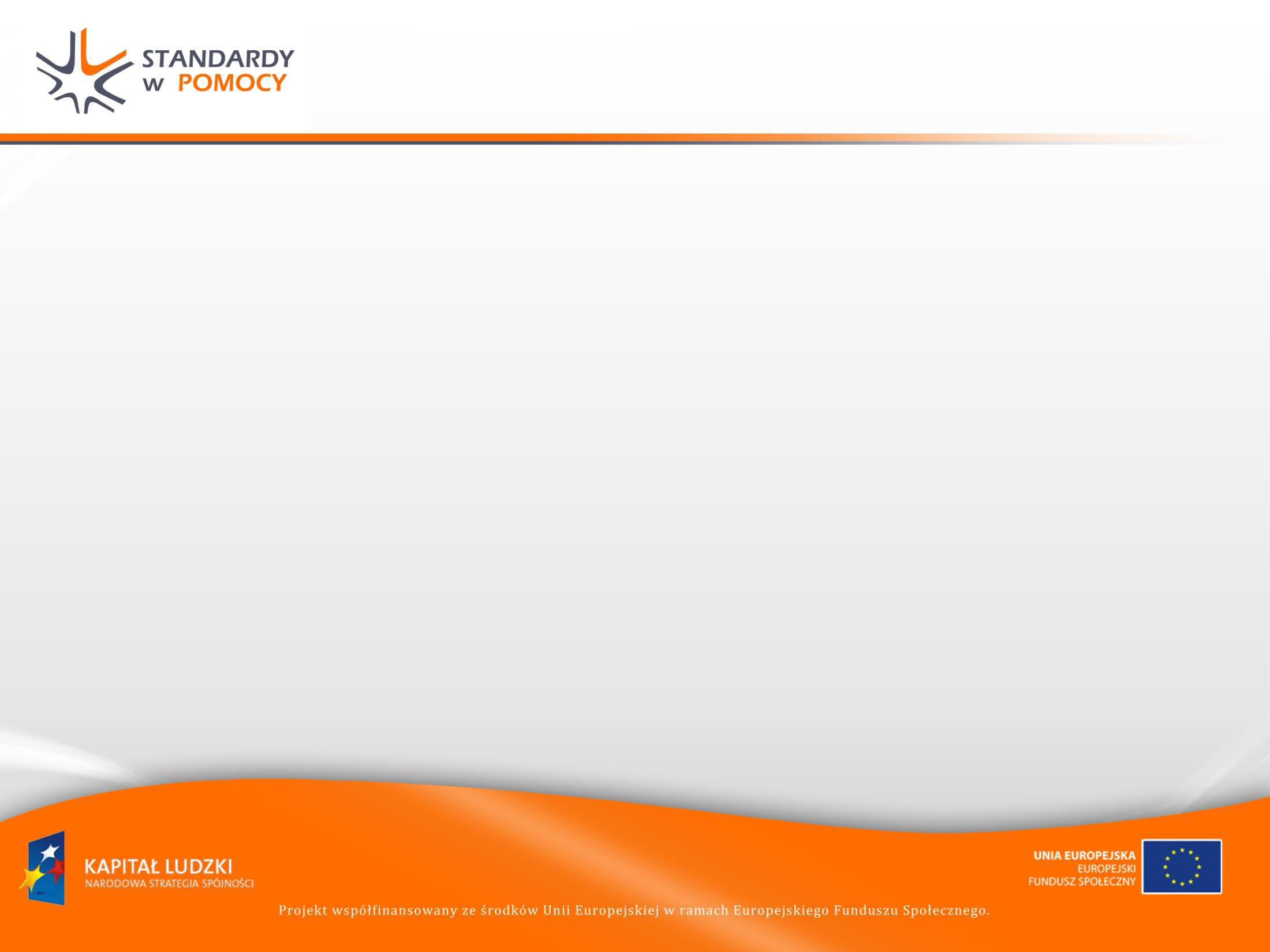 Planowanie
interwencje w trybie ratunkowym (emergency);
interwencje jednej sesji;
interwencje kilku spotkań .
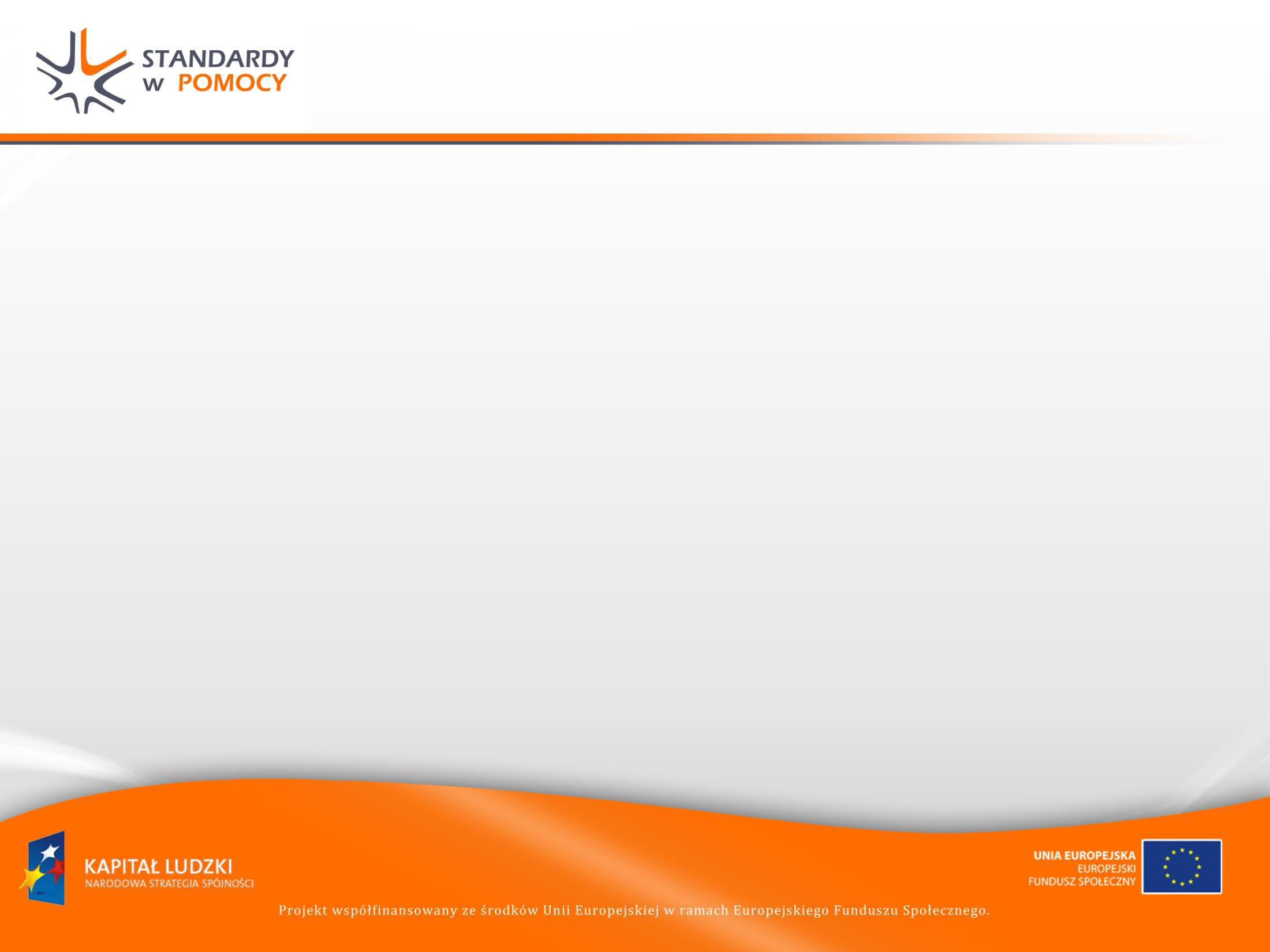 Warunki (materialne) realizacji usługi
Punkty Interwencji Kryzysowej (forma przejściowa) a Ośrodki Interwencji Kryzysowej (forma docelowa)
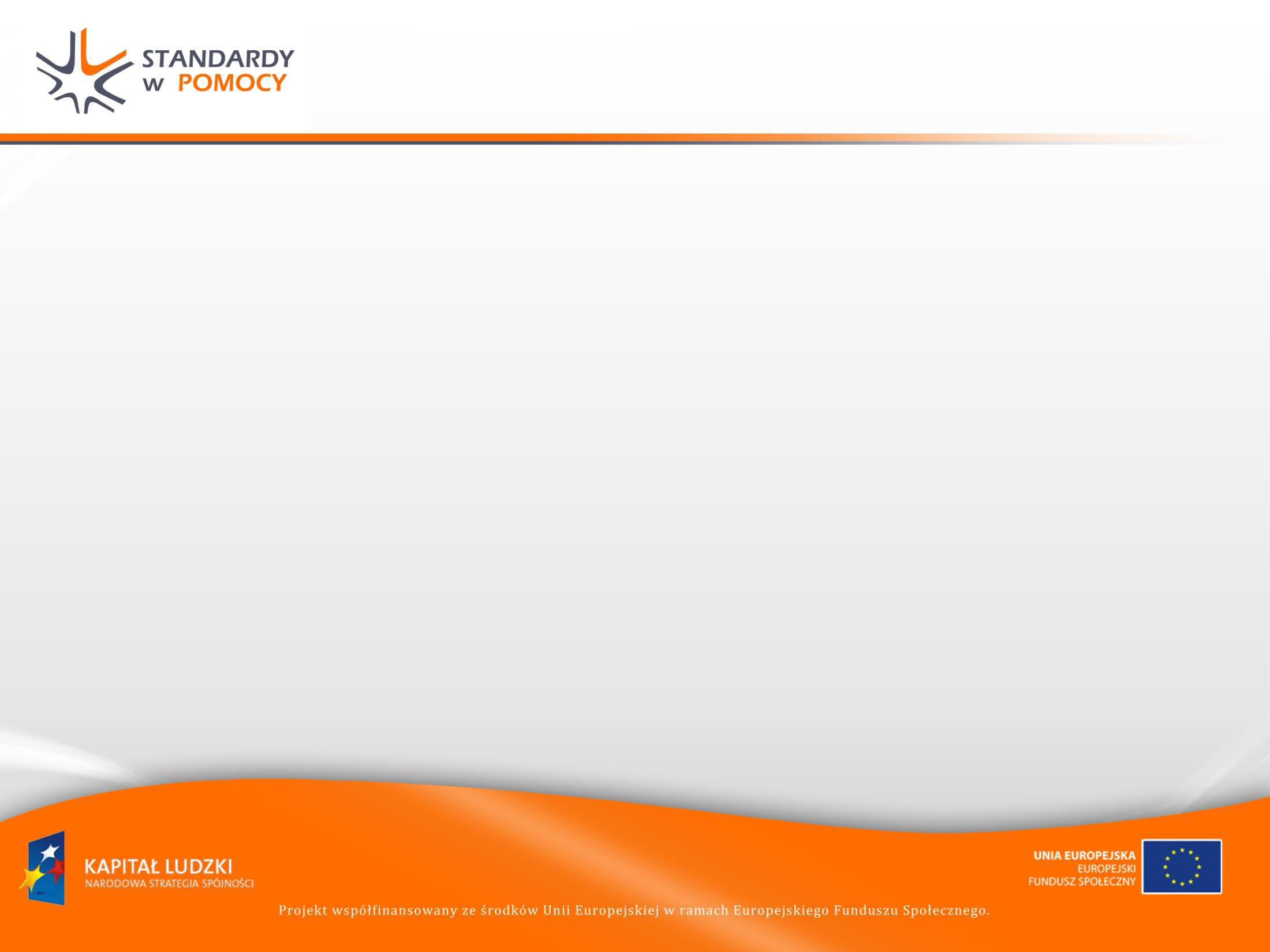 Inne, opisane w standardzie:
„Kafeteria” form pomocy psychologicznej z definicjami;
Opis metod i dylematów ewaluacji;
Kwestie bezpieczeństwa – korzystających z usługi i wykonawców usług;
Rygor pracy w zespole i problemy z tym związane;
Problem wypalenia pracą, jako zagrożenie związane z usługą.
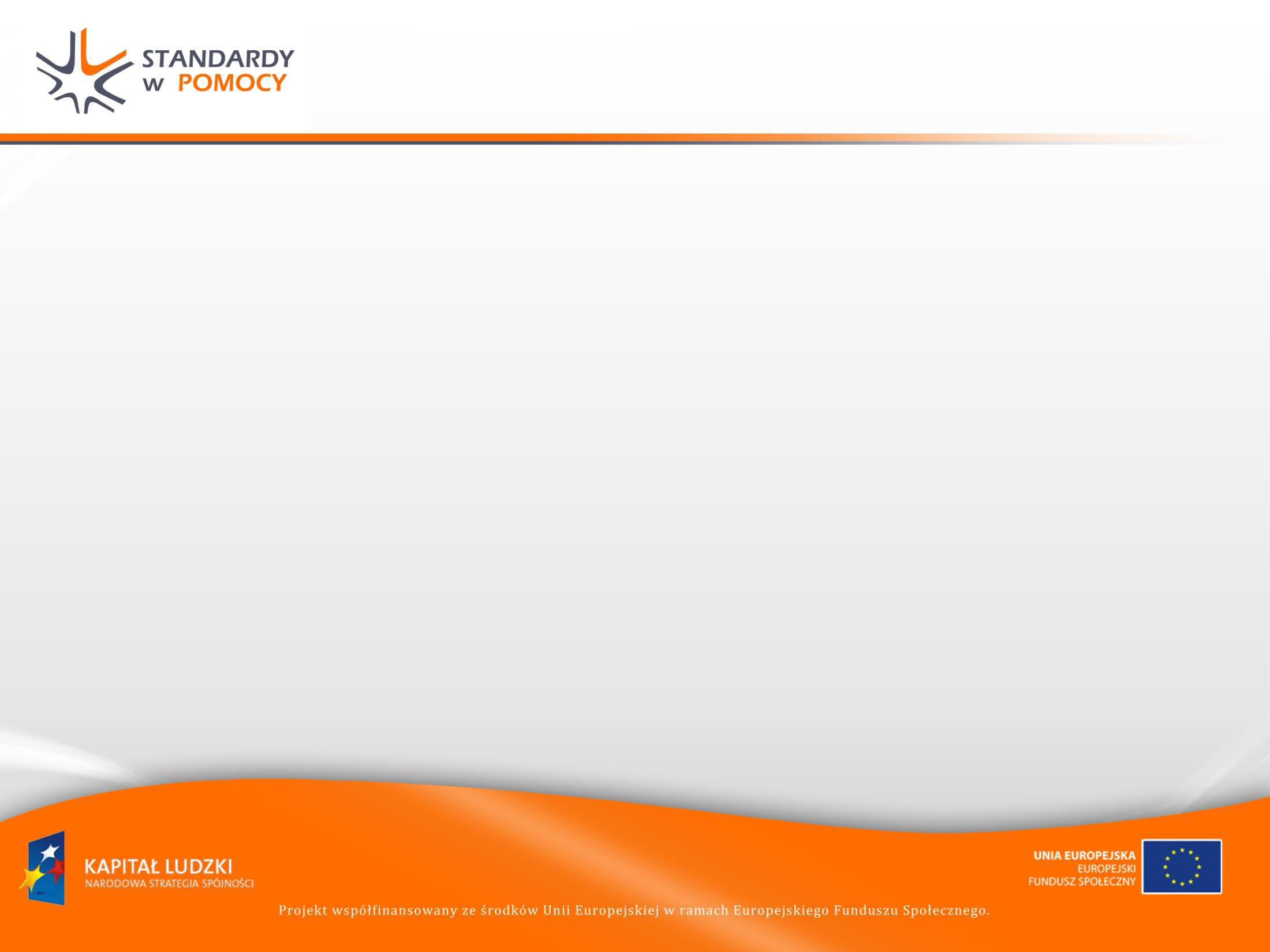 Zespół ds.przemocy w rodzinie
Józefa Grodecka
Renata Kałucka
Krzysztof Sarzała
Arkadiusz Żukiewicz